An Auto-Hand Chasing Lamp With Hand Gesture Control
Team 49
Yiyan Zhang, Jincheng Yu, Feiyang Liu
Agenda
Problem & Objective
Overall Design
Requirements & Verifications
Success & Challenges
Conclusion
ECE445 SP24 Team49
Problem
Solution
Industrial precision work such as hand soldering requires adequate lighting
Hand movement shadow often causes inadequate lighting
Design a smart lamp that could follow hand movement and provide hand gesture controls to increase flexibility of desk lamp
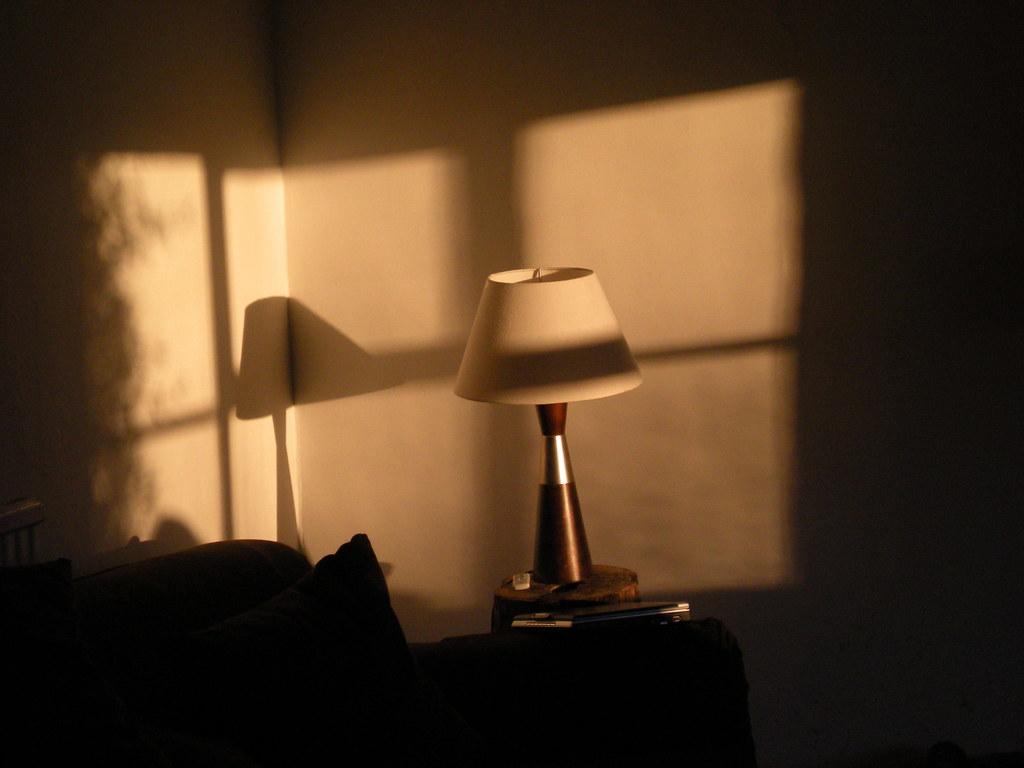 ECE445 SP24 Team49
High Level Requirements
Autonomous Hand Tracking
Accurately follow hand movement 
Gesture Recognition
Pointing up or down to change light intensity
Control lamp movement by pointing left or right
Activate tracking mode by showing a fist
Light Adjustment Range
Change between two brightness and two colors
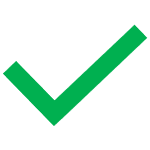 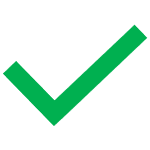 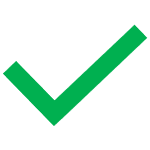 ECE445 SP24 Team49
Video Demo
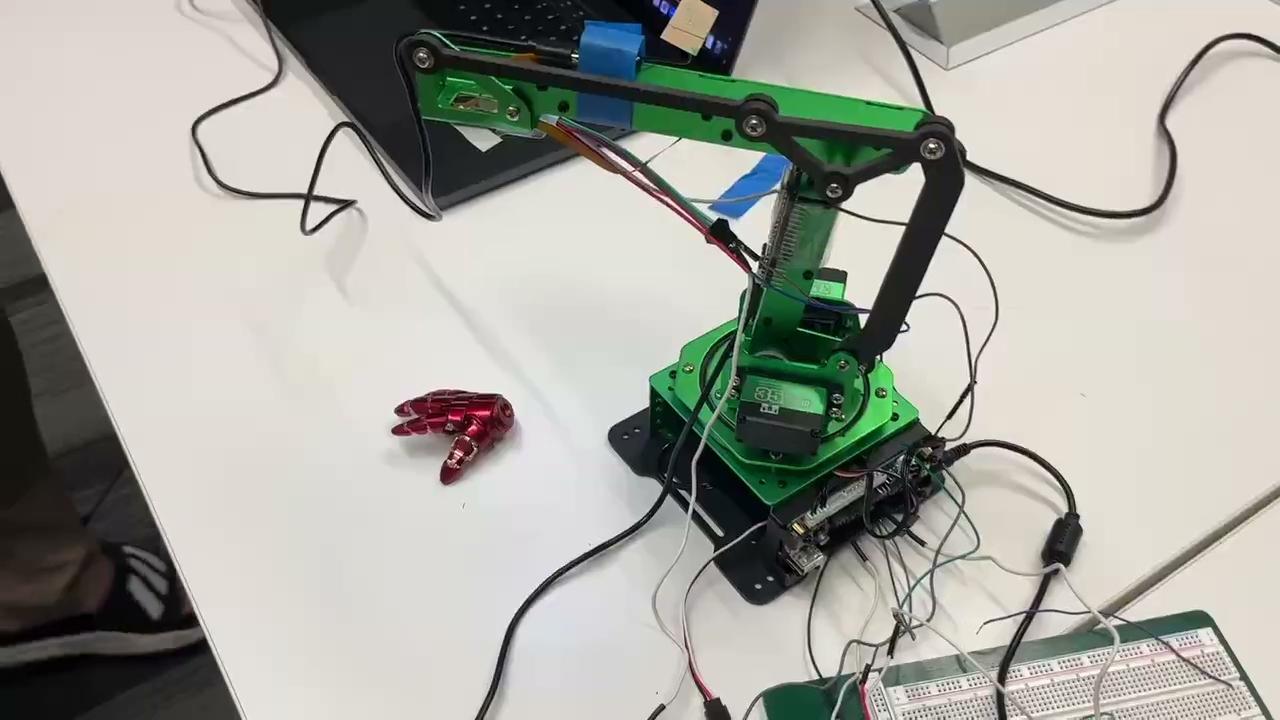 ECE445 SP24 Team49
Final Product
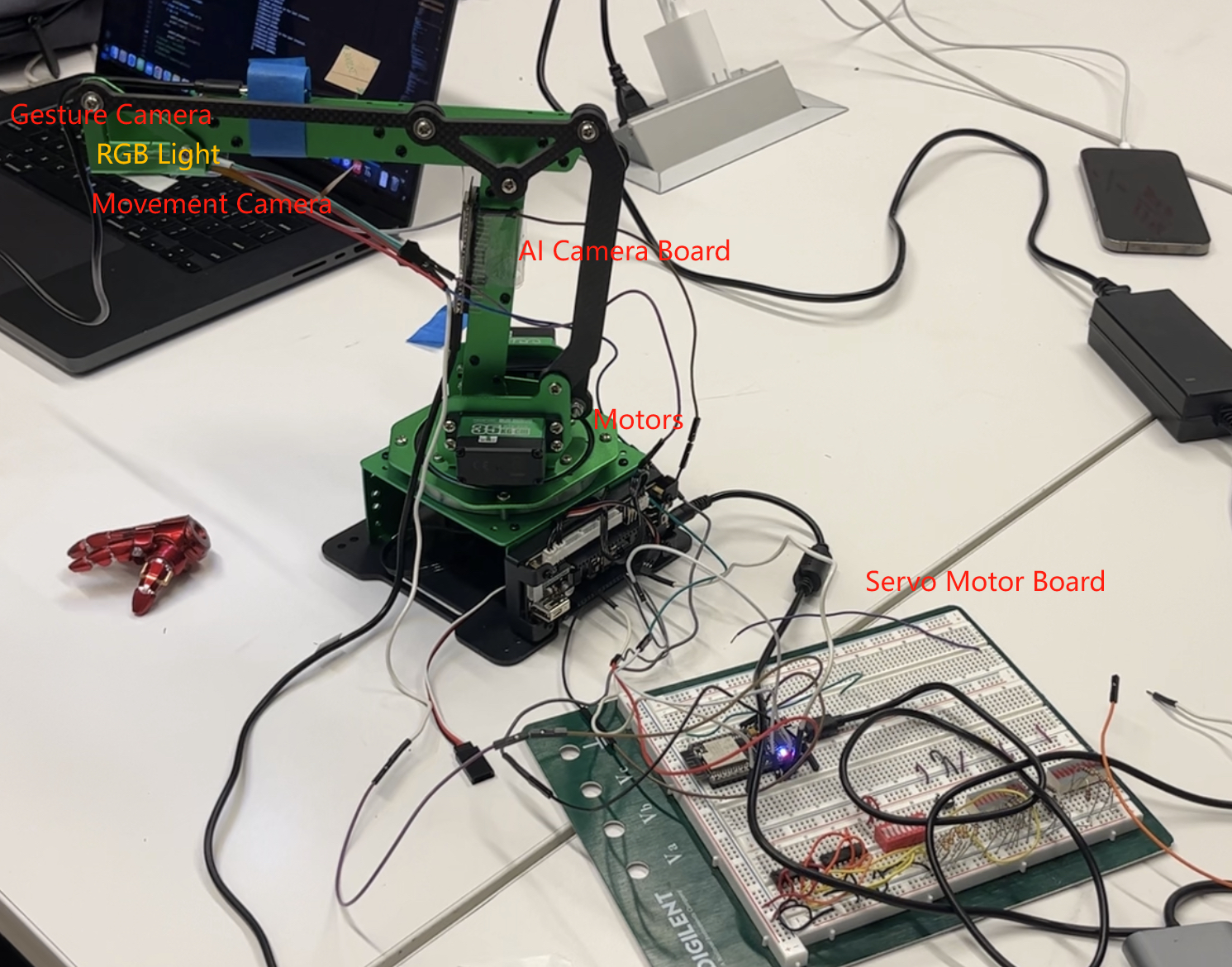 Two ESP32 development boards were programmed to control the motors and process hand gestures
Mechanical Lamp Holder could follow hand movements
Hand Gestures can be used to control the lamp movement and change RGB light’s color and brightness
ECE445 SP24 Team49
Initial Block Diagram Design
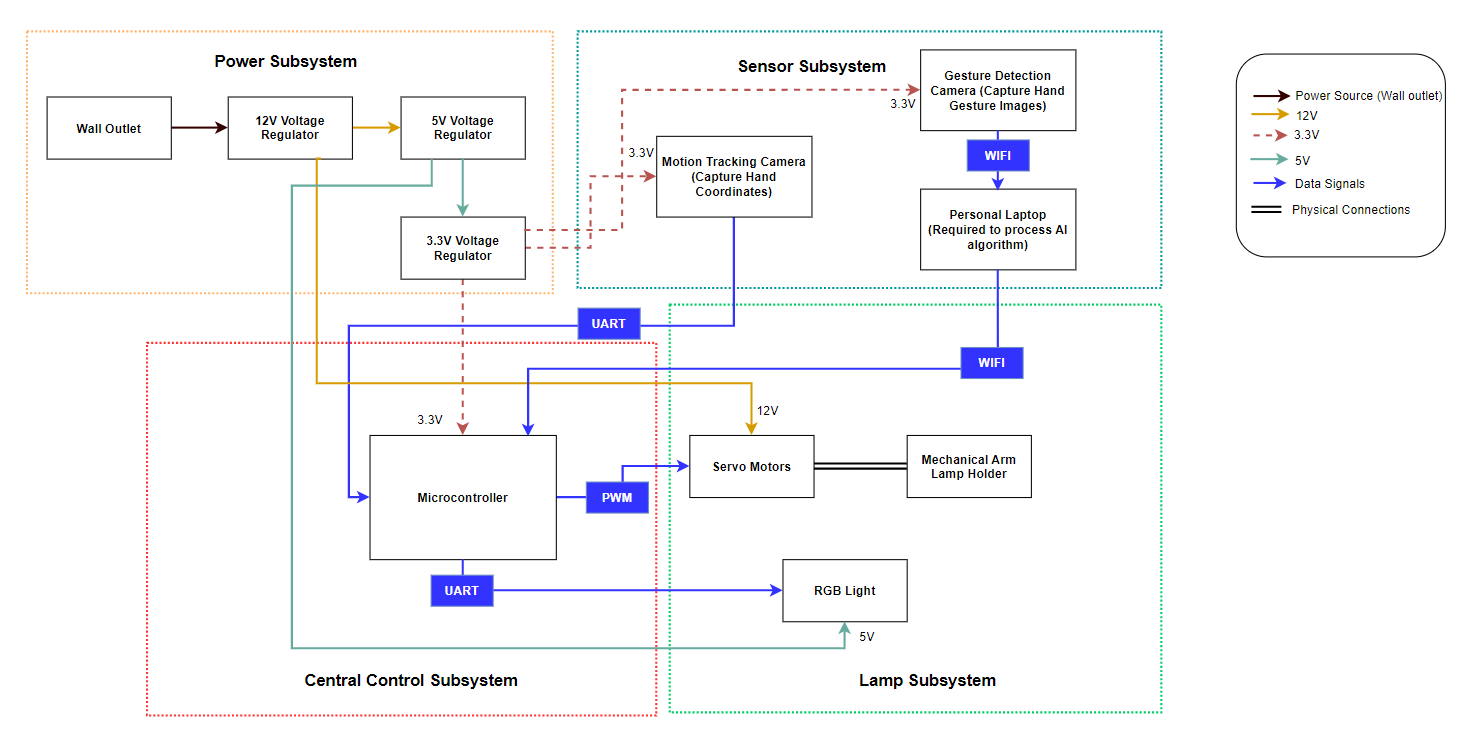 Four Subsystems
Sensor
Central Control (Dev Board)
Lamp
Power (External Power Adapter)
ECE445 SP24 Team49
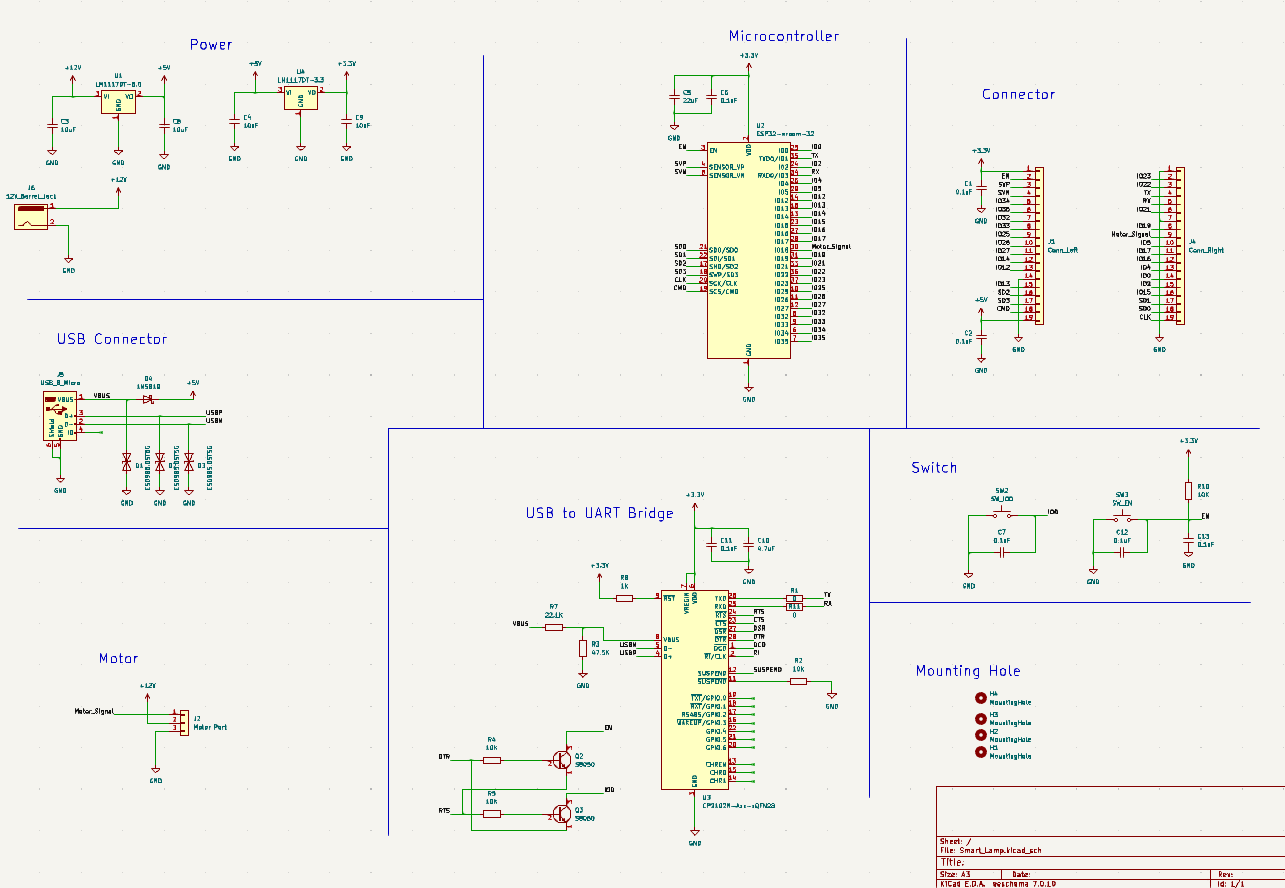 Design Changes
Prototype PCB was burned while testing power module
Replaced Central Control Subsystem with ESP32 Development Board to program
Added two separate ESP32 Board to control the motors and AI Image Processing 
Use external power adapter to provide 12V for motors, 5V for RGB Light, and 3.3V for ESP32 Microcontroller
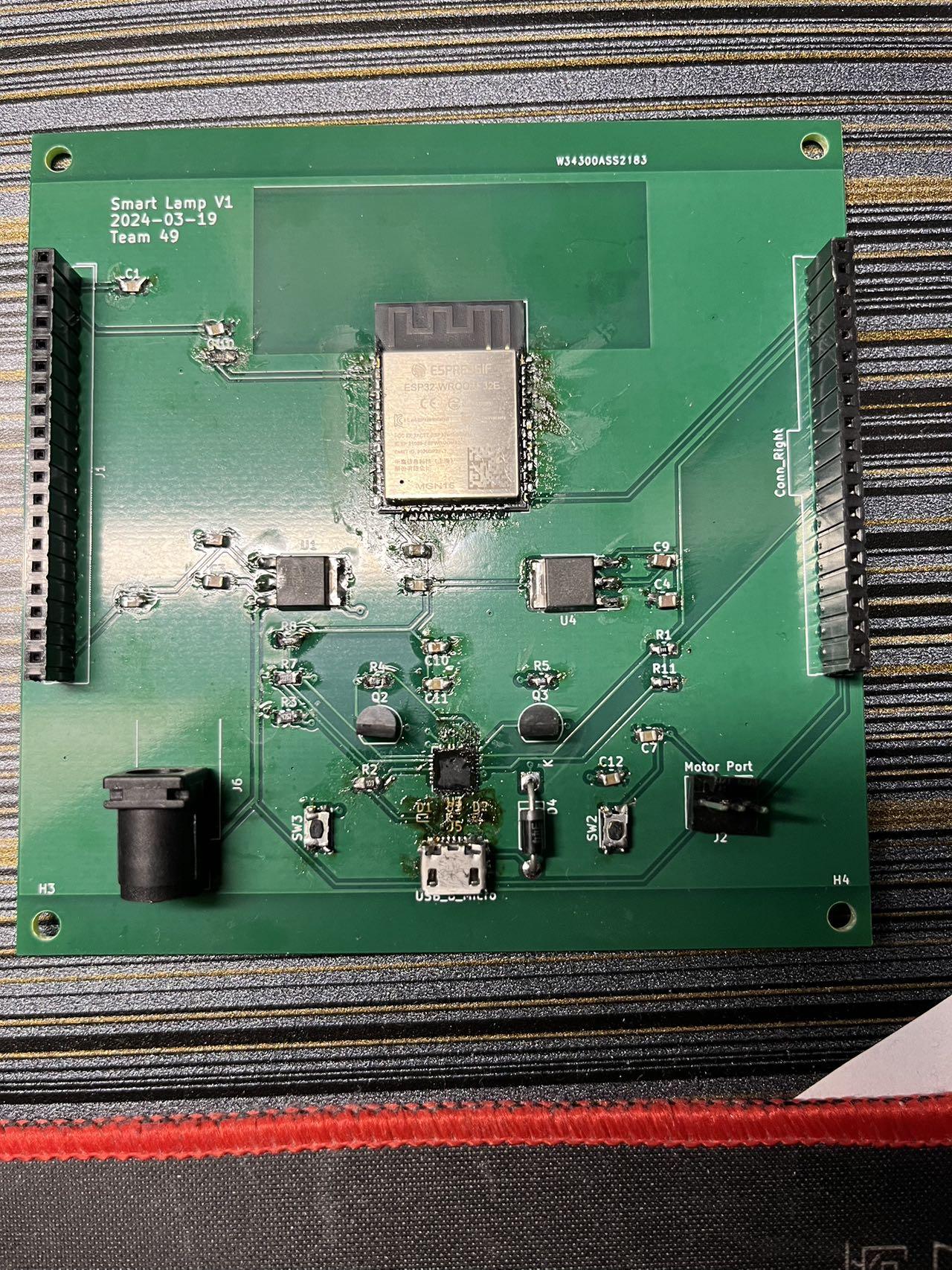 ECE445 SP24 Team49
Object Detection
Processing 
&& 
Training
Obtaining Data
&&
Labeling
Deployment
ECE445 SP24 Team49
[Speaker Notes: "Next, we will embark on a task centered around object detection. We have divided this task into three key phases. The first phase involves acquiring data and labeling it appropriately. The second phase is dedicated to processing and training our model using the labeled data. Finally, the third phase will focus on deploying the trained model on an ESP32 device."]
Obtaining Data
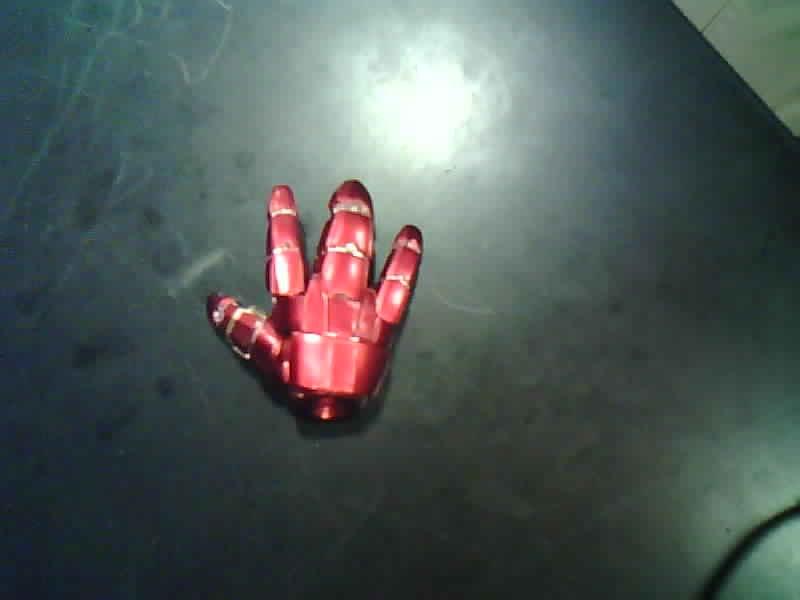 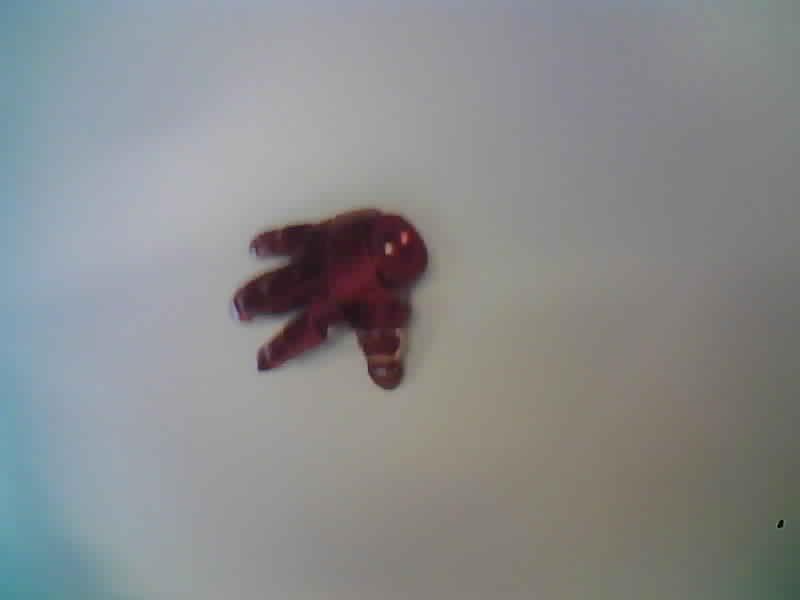 Using the web capability of ESP32 to Streaming out pictures
Using data from different background and edge cases(E.g. half the hand in corner of the picture)
Labeling Each hand to contradict with backgrounds
Total of 310 Pictures (Including 30 backgrounds)
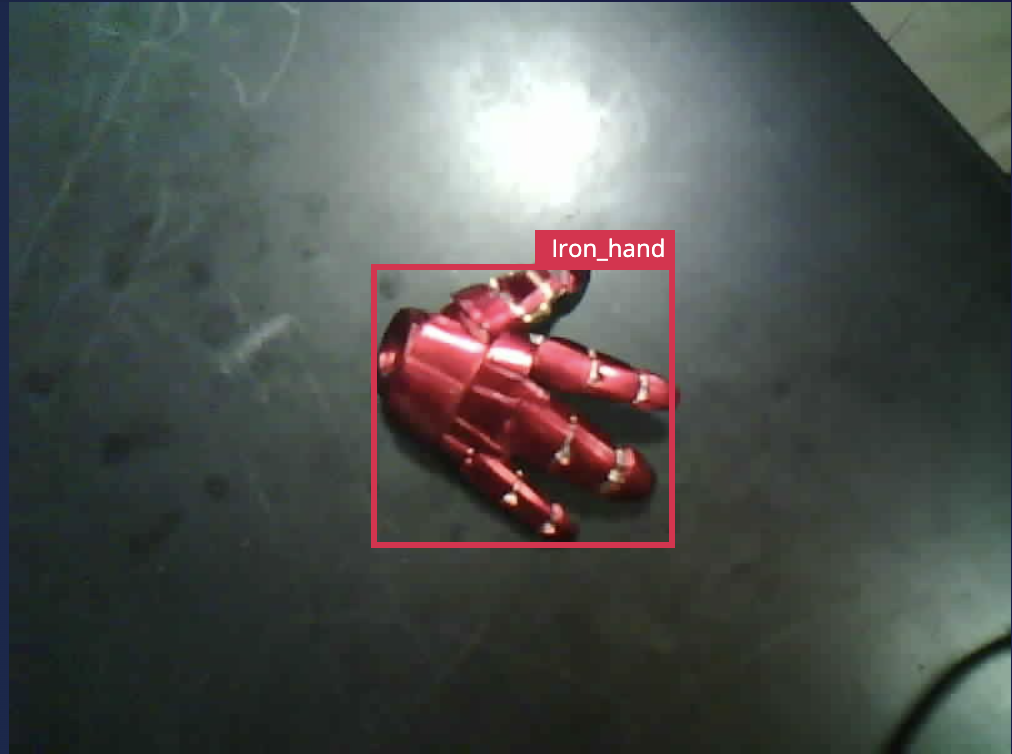 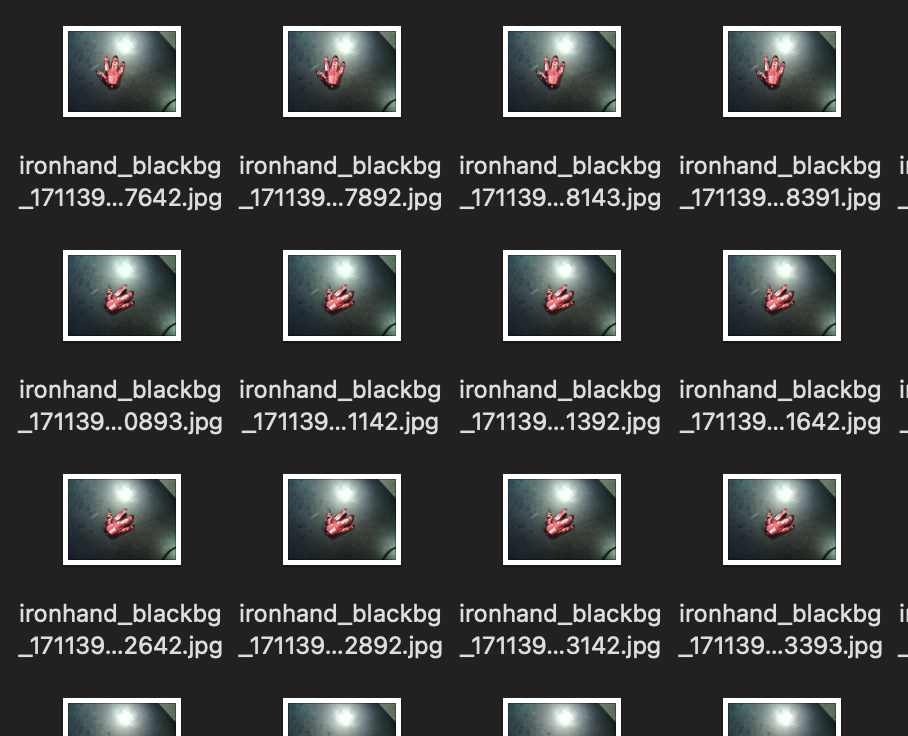 ECE445 SP24 Team49
[Speaker Notes: First of all, we used the ESP32S3 to establish a server,capture pictures and stream them out. This approach allows us to simulate the visual input that our AI model will process in real scenarios. 
To enhance the robustness of our model across different environments, we collected images from diverse backgrounds, such as black and white tables and we use some pictures with edge cases, that half of the hand is presented. After acquiring the images, we annotated the position of each hand to distinguish it from the background. In total, we captured around 310 images, including approximately 30 images with a blank background."]
Processing
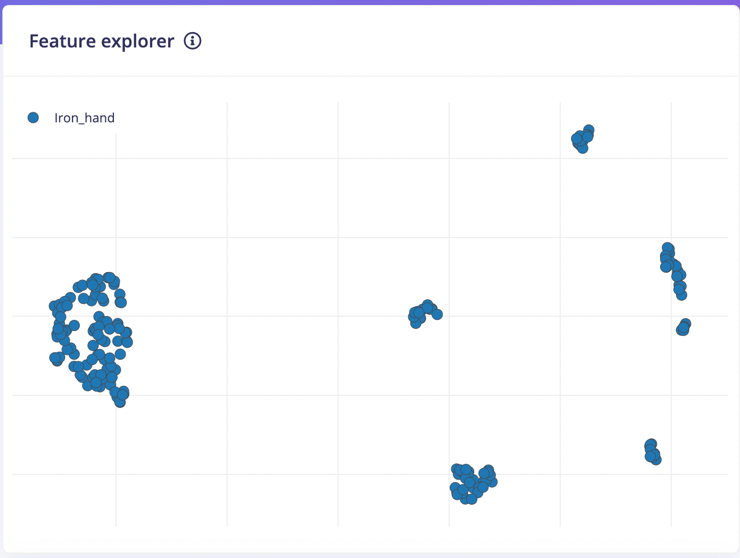 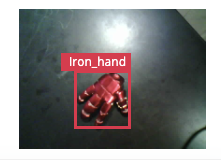 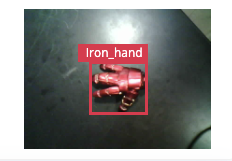 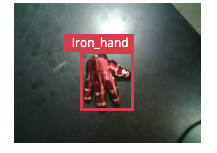 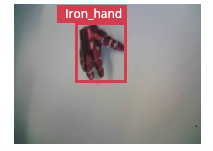 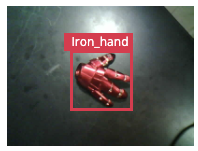 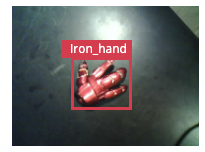 ECE445 SP24 Team49
[Speaker Notes: "Here we have the feature clusters generated after our feature extraction process. As you can see, the data points are grouped into several distinct clusters. For example, the cluster on the far left consists of model hands against a white background, while the cluster on the right features model hands in various orientations against a black background. The density of these points indicates the high precision of our feature extraction."]
Processing
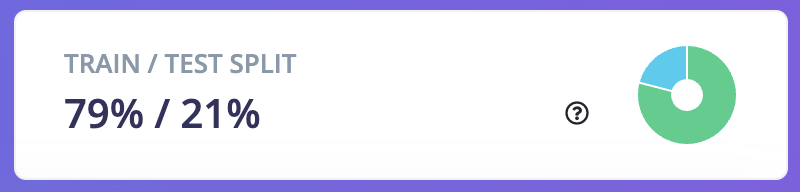 FOMO model from EGDE IMPULSE(Fully Convolutional)

Separating Training and Testing data

Setting Training Parameters(input size of 96*96, Learning Rate of 0.001, Learning Cycle of 60)
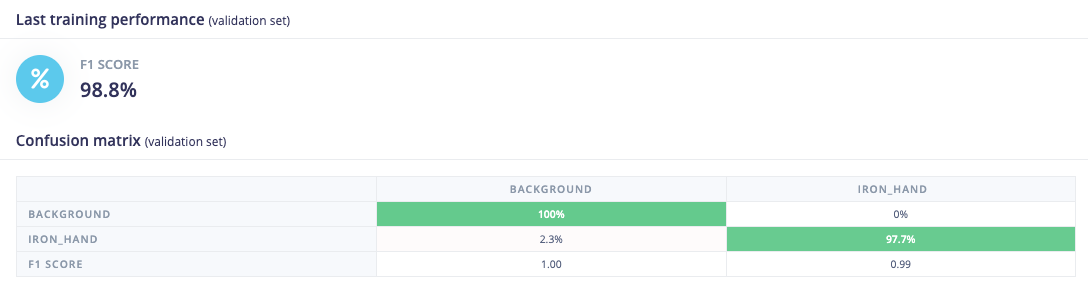 ECE445 SP24 Team49
[Speaker Notes: "After several rounds of evaluation, we decided to utilize the FOMO model from EDGE IMPULSE. This model is fully convolutional and is optimized with advanced compression algorithms, allowing it to run efficiently on low-power chips like the ESP32. We allocated approximately 20% of our dataset for testing to better facilitate the training process. After multiple adjustments to the parameters, we achieved the optimal setting with an input resolution of 96x96, a learning rate of 0.001, and a training cycle of 60 epochs. As a result, our model reached an accuracy of 98.8%."]
Deployment
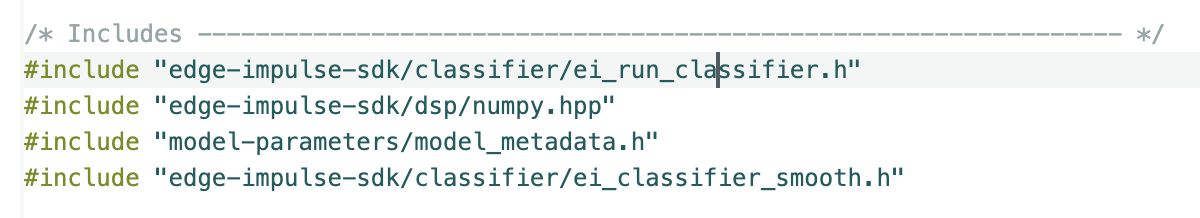 Generates an interfacing file Compatible with Arduino Library

Enhancement to optimize the decision-making process 

Transferring detected coordinate to the main board through GPIO2.
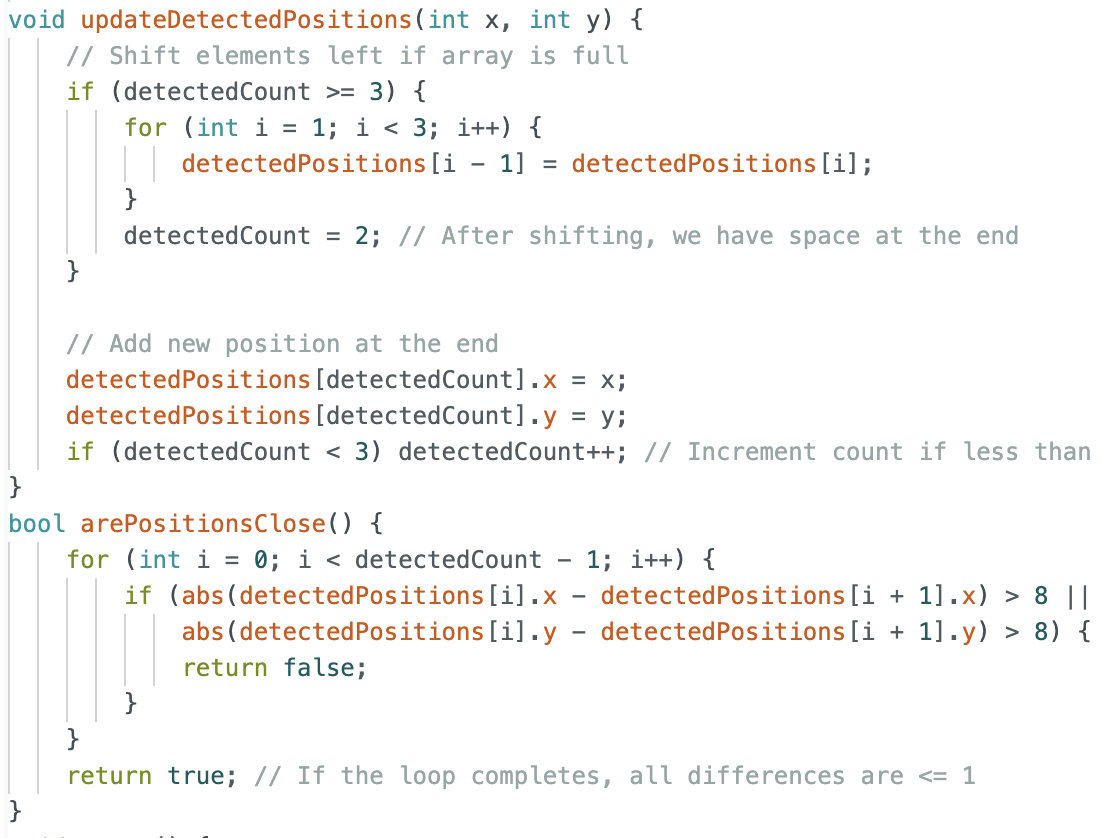 ECE445 SP24 Team49
[Speaker Notes: "Following the model optimization, we proceeded with deployment. The FOMO model produced an interfacing file compatible with the Arduino Library, which could be compiled and flashed onto the ESP32S3. Additionally, we implemented some enhancements to optimize the model’s performance and decision-making process. For instance, we created an array to compare the results of the most recent three detections. If the coordinates from these detections are close to each other, a signal is output; otherwise, it is discarded, and the system continues to wait. Data transmission to the main controller is done through GPIO2, JinChen will discuss it later."]
Sensor Subsystem R&V
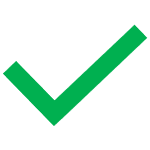 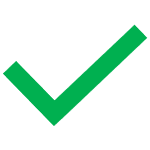 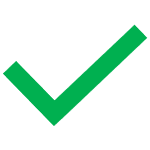 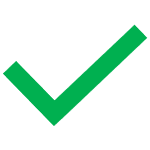 ECE445 SP24 Team49
Hand gesture Detection
Gesture Design
Capture Frame
Data Transfering
ECE445 SP24 Team49
[Speaker Notes: For our gesture recognition task, we have divided the task into three distinct phases. Initially, we focus on capturing and transmitting each frame effectively. Secondly, we design several distinct gestures that our system will need to recognize. Lastly, we consider how to send the processed data to the main controller."]
Frame Capture
Xiao ESP32S3 Compatible with MicroPython (Easier Approach to modify and run programs)
Transfer data with UDP socket in local net (IP address get from Computer and port 9090)
Setting Correct time parameters to prevent the Chip from overheat
Using OpenCV on the computer to Analysis the proper image from image buffer
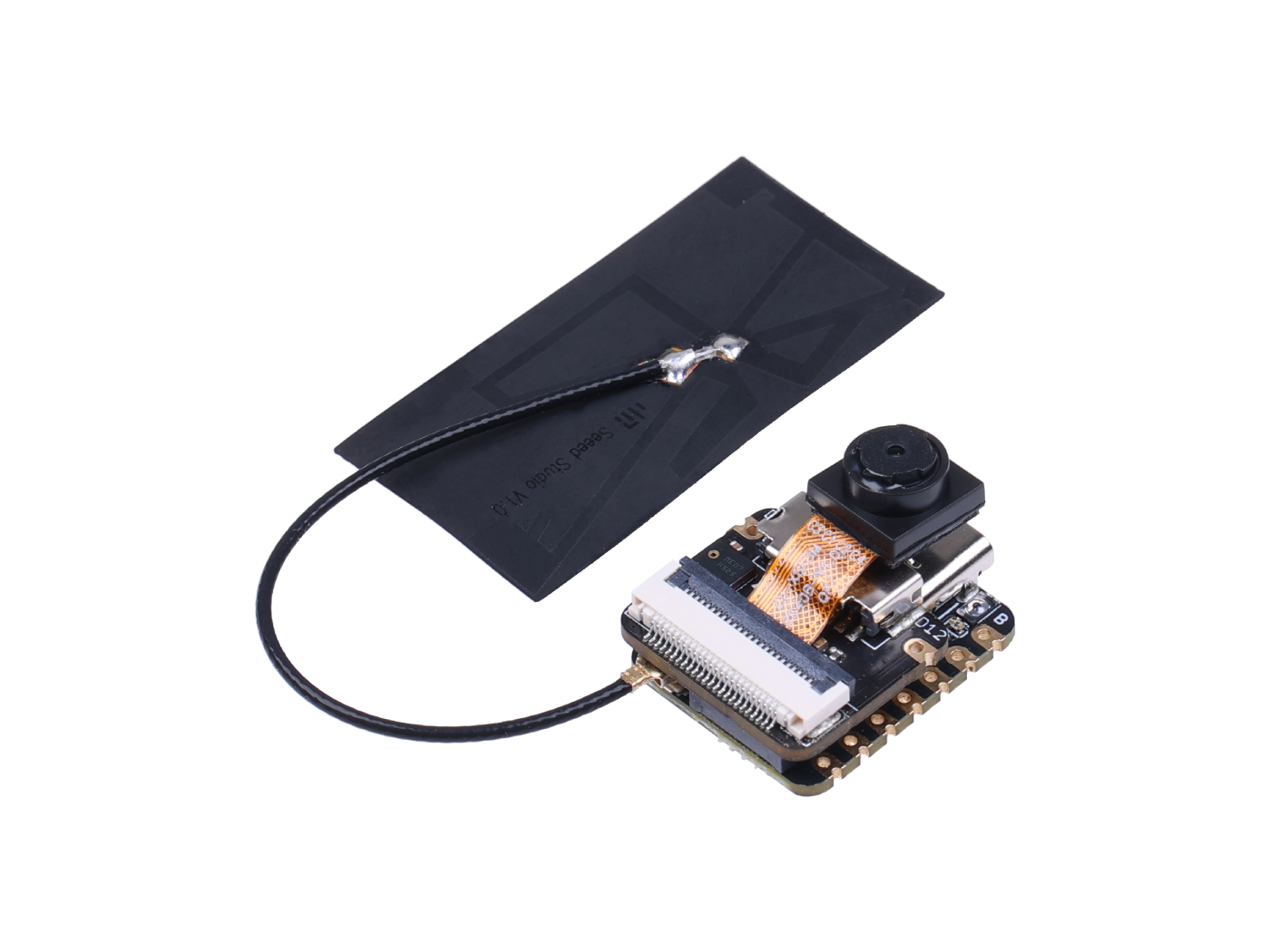 ECE445 SP24 Team49
[Speaker Notes: For the frame capture phase, we use the XIAO ESP32S3, which supports MicroPython. This allows us to easily and directly invoke and run Python Programs. We transmit data within a local net using UDP sockets, first by obtaining the IP address of the PC and connecting through port 9090. Additionally, we have set an appropriate interval for capturing images. Capturing images too frequently could lead to inaccuracies in recognition or potentially overheat the chip, posing safety risks. Lastly, we use OpenCV to convert the image buffer into a recognizable format."]
Gesture Design
Hand Landmark analysis from MeidaPipe
Tracking if the figure is active by calculating the distance between fingertip to wrist
Specific Modification for Thumb
Calculating the direction for the Thumb
Hand gestures (Thumb up, down, left, right, palm, fist…)
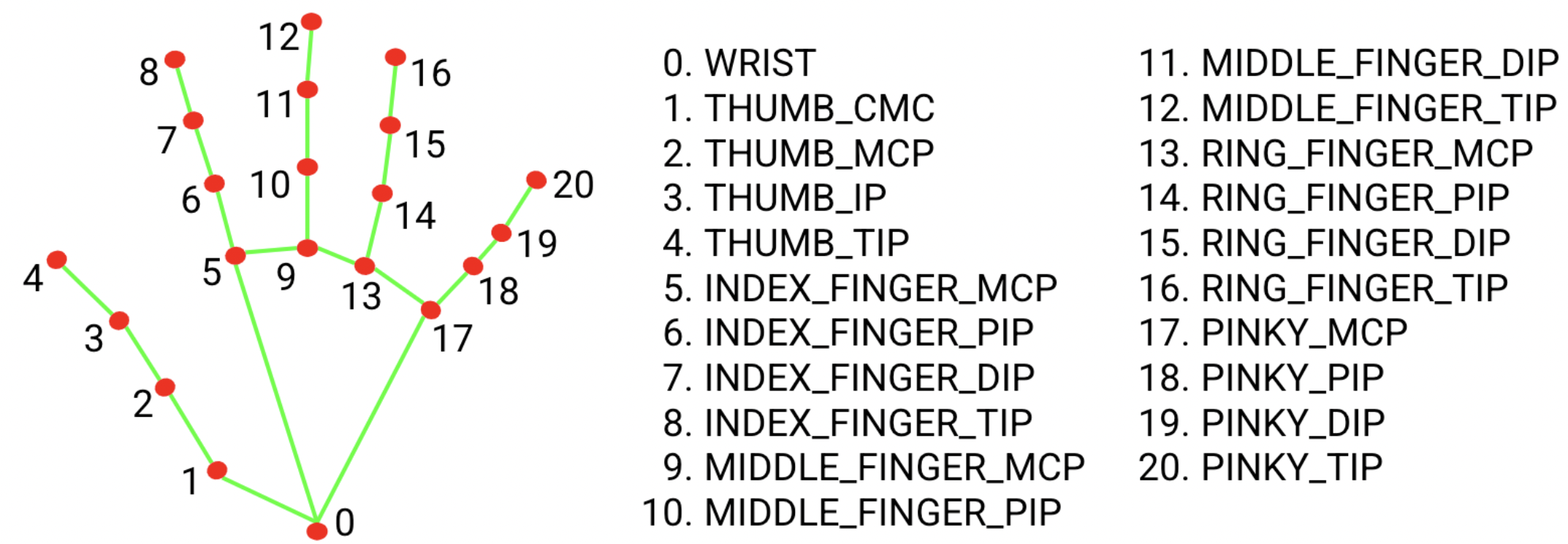 ECE445 SP24 Team49
[Speaker Notes: For gesture design, we have used MediaPipe's hand landmark analysis, which identifies and coordinates each joint in the hand. This approach allows us to recognize gestures based on the calculated coordinates between joints, rather than training the AI for each individual gesture. For instance, to determine if a finger is extended, we calculate the distance from the fingertip and  the joint to the wrist. However, the thumb requires special consideration due to its unique mechanics—its length doesn't change significantly between extended and contracted states. Therefore, I devised a method to determine if the thumb is extended by calculating the slope from the fingertip to the joint, from the joint to the wrist, and then the angle between these slopes."]
Data Transferring
Try different approaches for data transmission
The ESP32 on the mother board functioning as web server.
Accept Http request from Analyzing Python Program on PC.
Message will be like intensity:80, trackingmode:0, turnleft…
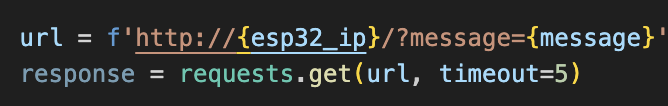 ECE445 SP24 Team49
[Speaker Notes: In the data transmission phase, we utilized HTTP requests to handle the communication. Our goal was to explore and implement various transmission methods. Initially, the main controller provides IP information accessible within the local network. We then incorporate this IP information into our HTTP requests. Depending on the gesture detected, we adjust the parameters included in the message. For example, for different gestures, we might include parameters such as 'intensity: 80', 'trackingmode: 0', or 'turnleft'."]
Overview of Mechanical Arm
Multi-Axis Movement: 

Programmable Settings

The servo motors are selected for their torque capabilities and response times, to handle the mechanical demands of the arm's movements.
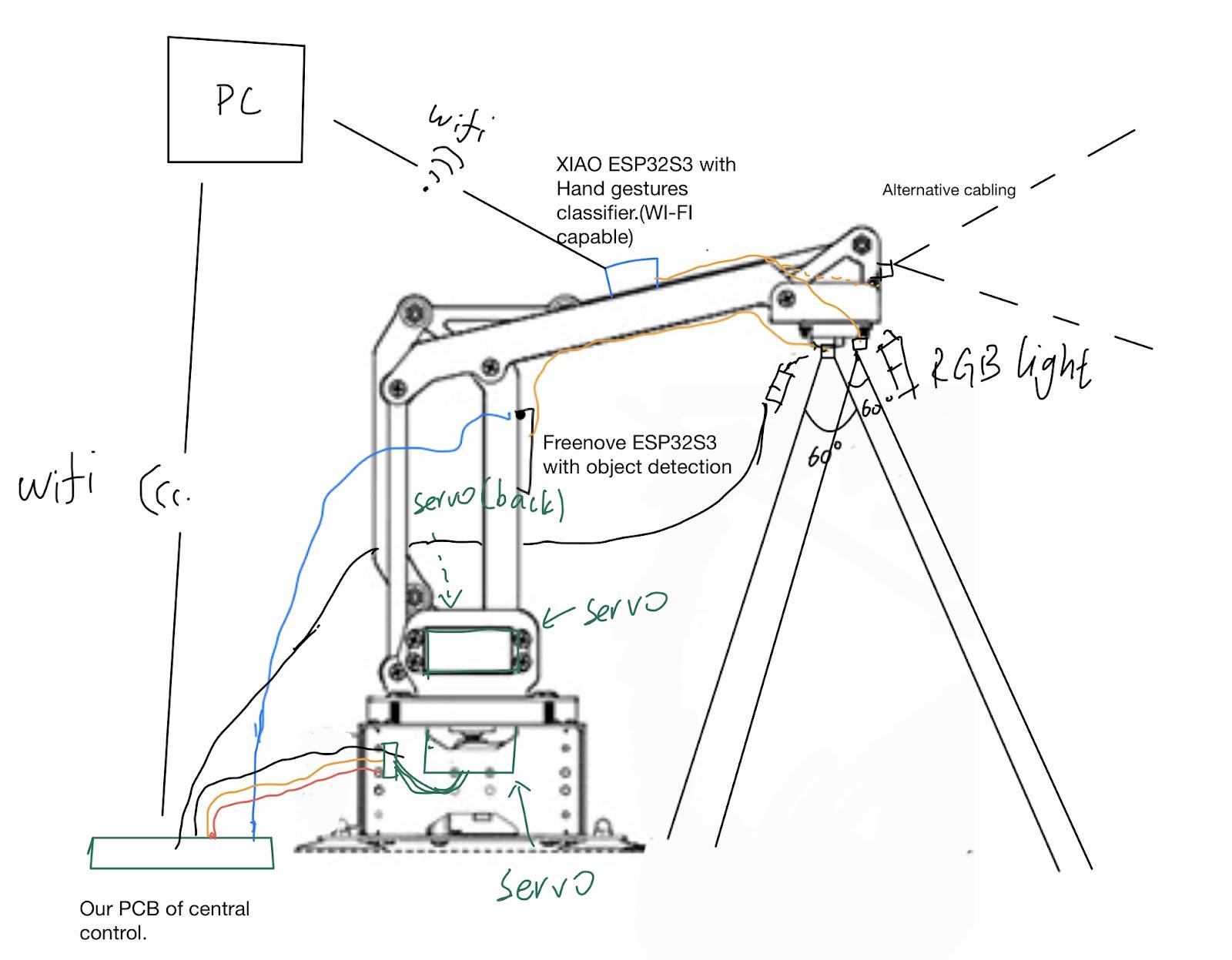 ECE445 SP24 Team49
[Speaker Notes: Three servo motors offer a dynamic range of motion. But we mainly uses two servo. The base servo allows for rotational movement, the mid-arm servo enables horizontal extension.
Each servo motor can be individually programmed, allowing for complex movements and patterns to be executed automatically or on demand.]
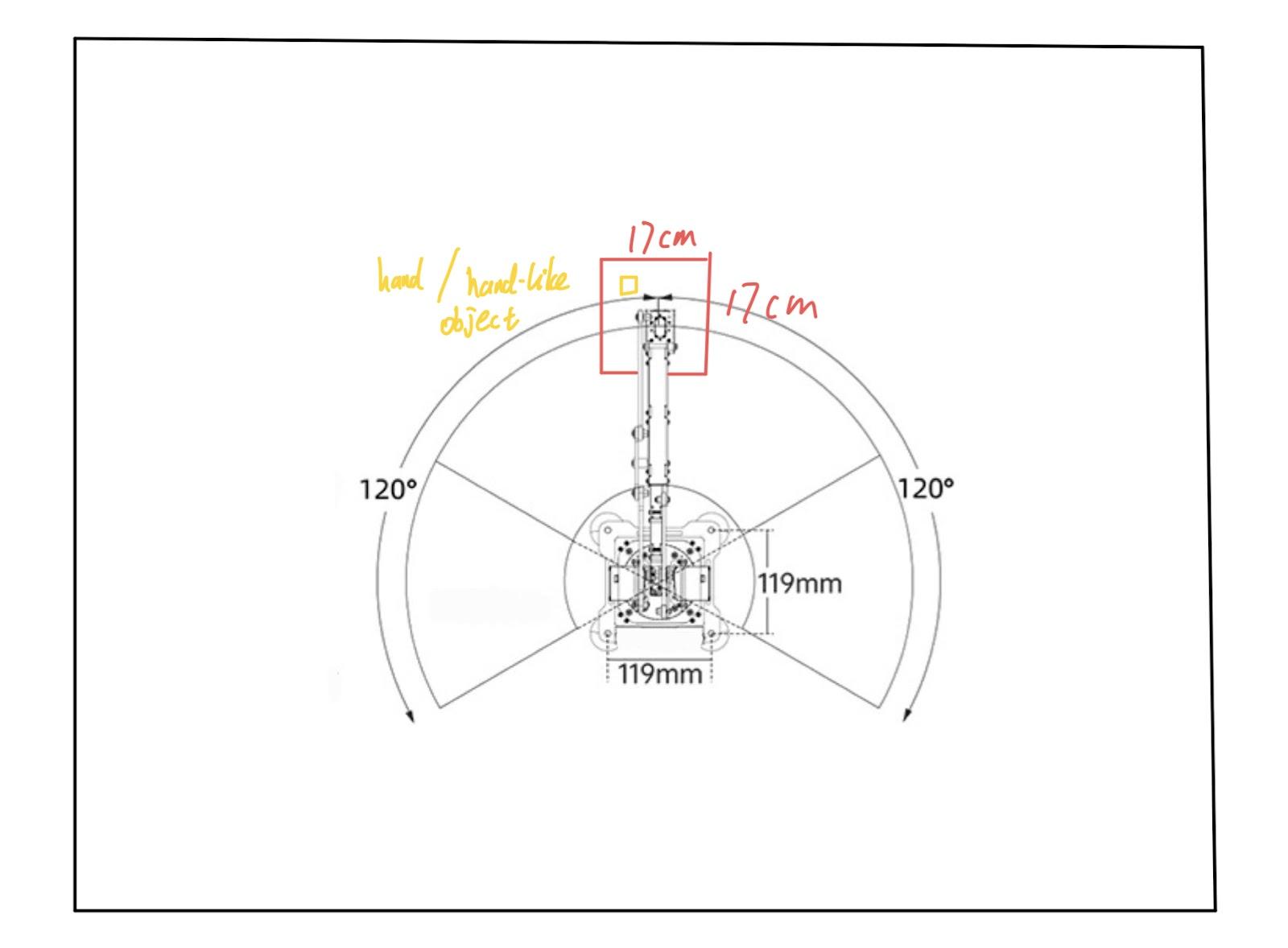 Servo Motors - Core of Motion Control
Servo 1 – Base Rotation

Angle Limits:
0 to 240 degrees
Control Precision:
High-resolution: 0.24 degree precision
Changeable moving speed.
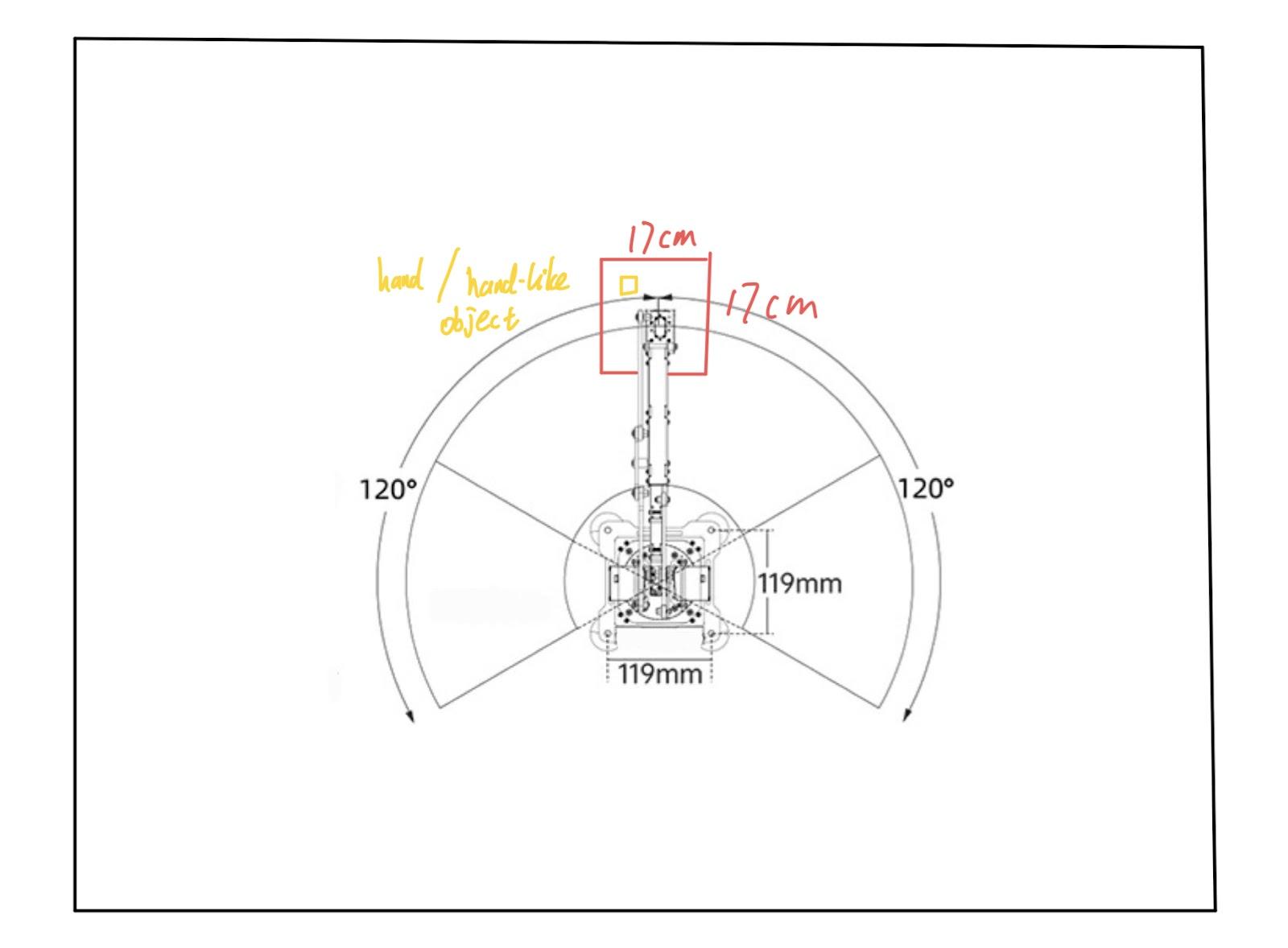 ECE445 SP24 Team49
[Speaker Notes: High-resolution encoding ensures that the base rotates to the exact desired angle.
Smooth and consistent rotational speed avoids jerky movements, ensuring steady light positioning.]
Servo 2 – Mid-Arm Movement

Primary extension and retraction
Range of Motion: 400-750 out of 0-1000
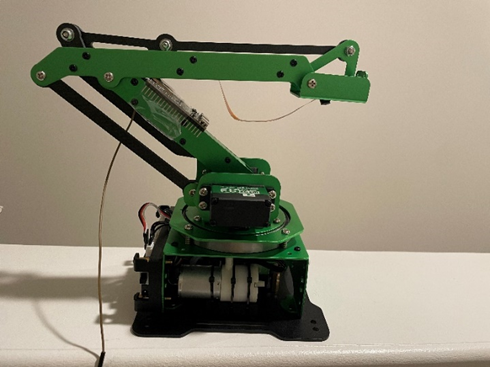 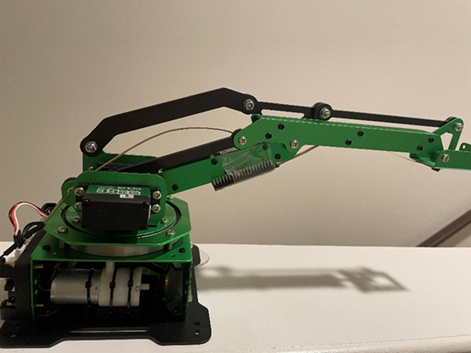 ECE445 SP24 Team49
Mechanism of Mechanical Arm Movement
Coordinate Mapping:
Polar Coordinate System
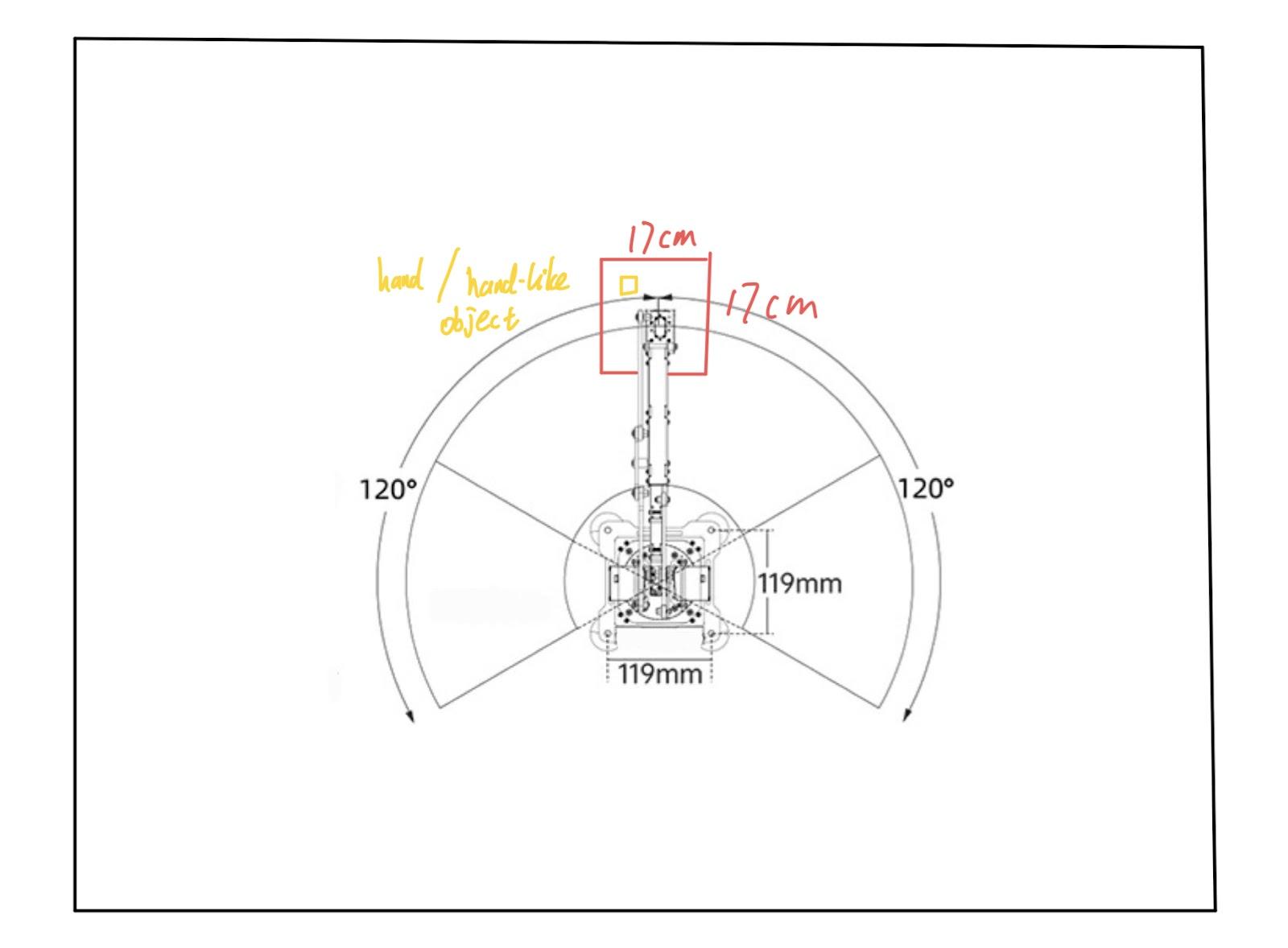 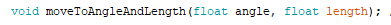 ECE445 SP24 Team49
Integrating AI Tracking Capabilities
AI Model Integration:
IO2 communication.
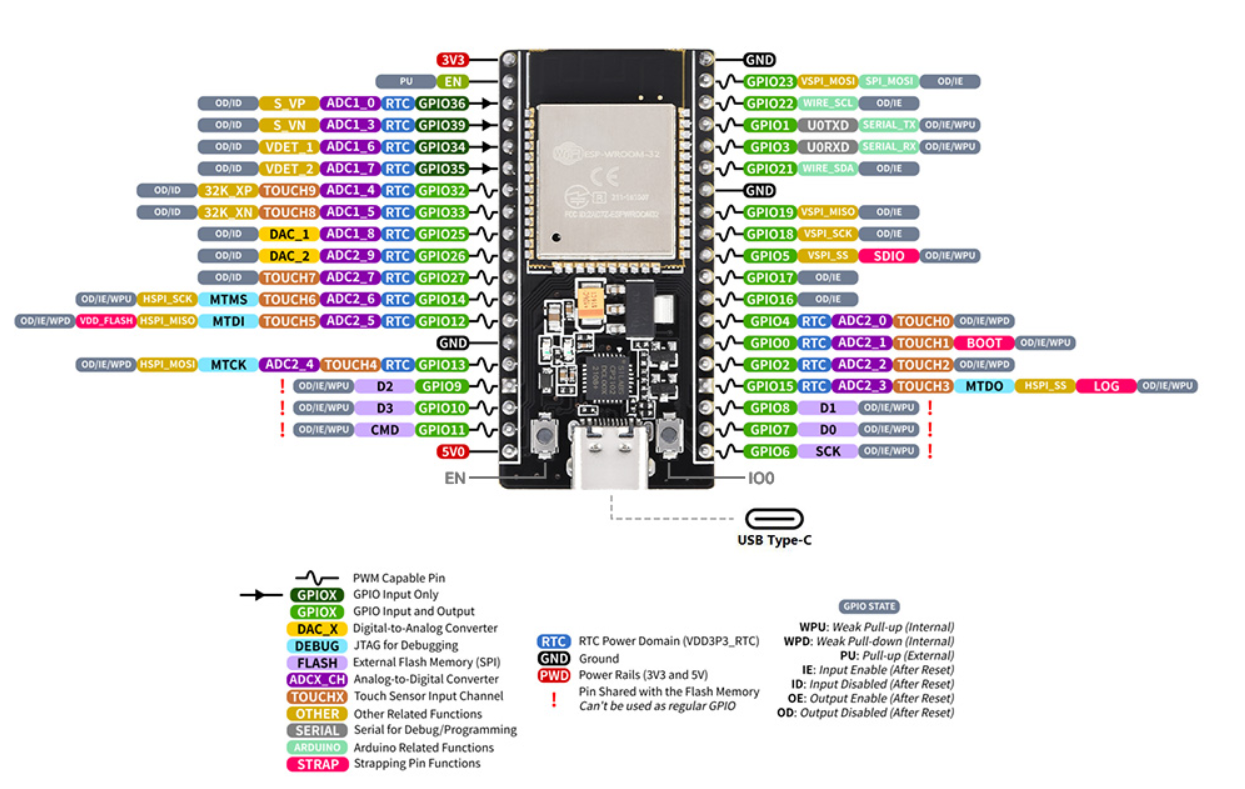 ECE445 SP24 Team49
Design and Implementation of Smart LED Control
Smart LED Selection:
WS2812B LED strip 
Lighting Control:
Control Library: Adafruit NeoPixel 
System Integration:
Real-Time Control
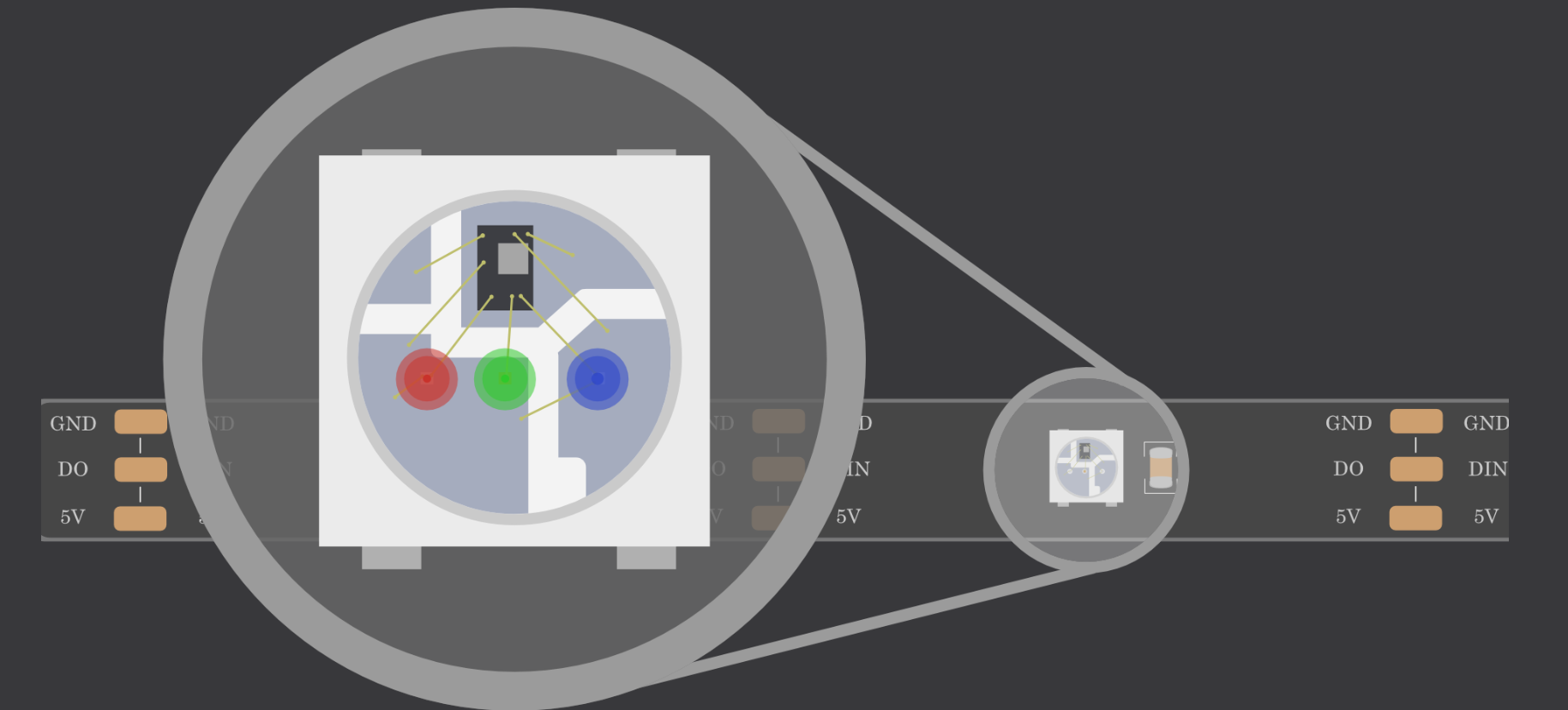 ECE445 SP24 Team49
Lamp Subsystem R&V
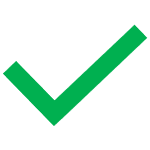 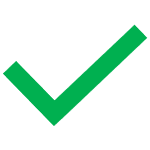 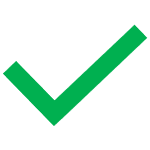 ECE445 SP24 Team49
Central Control Subsystem R&V
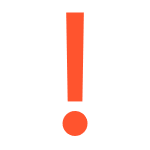 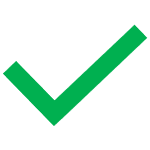 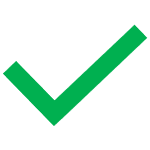 ECE445 SP24 Team49
Power Subsystem R&V
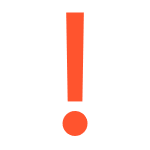 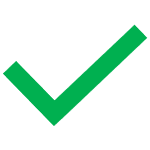 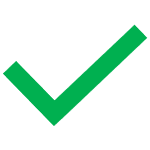 ECE445 SP24 Team49
Success
Challenges
Accomplished object detection and enabled tracking of hand motion
Streamlined communication between mechanical arm, RGB light, servo motors, and ESP32
Achieved gesture recognition to control RGB light and mechanical arm using gestures
Provided usable lamp product for potential users
PCB design encountered several issues and needed to be replaced by ESP32 Development Board
Power module testing burned the initial PCB microcontroller
ECE445 SP24 Team49
Conclusion
What we Learned:
Designing user friendly products
Implementing object detection and gesture recognition
PCB Testing and Assembly
Communication Skills
How we would redesign:
Order assembled PCB board to avoid hand soldering issues
Build a separate power module board to avoid possible burning 
Future Recommendation:
Continue refining tracking algorithm for more precise hand motion tracking
Purchase professional camera to increase Field of View of cameras on the lamp
ECE445 SP24 Team49
Thank you